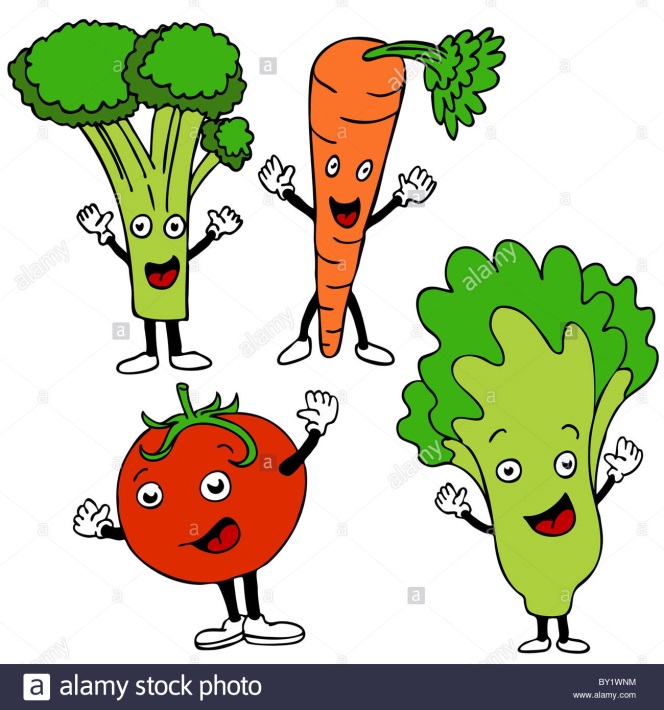 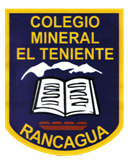 Tu cuerpo, el crecimiento y la alimentación.
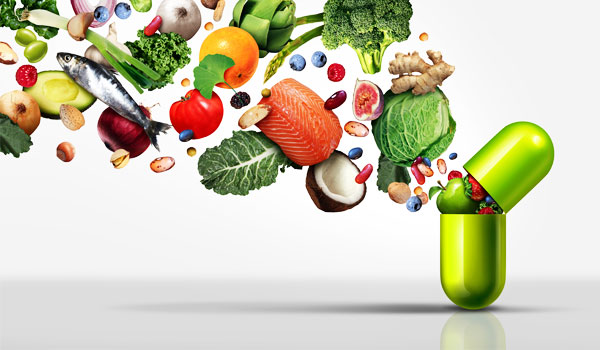 Profesor: diego Chávez.
Asignatura: ed. Física.
Cursos: 2°,3°,4° (a,b,c).
Objetivo de la guía n°2:
Objetivo: Recordar la importancia de la alimentación para el crecimiento, energía diaria y diferencias de alimentos saludables v/s no tan saludables. 
Habilidad: Lectura y comprensión. 
Actitud: Demuestra interés por la actividad.
Tu cuerpo utiliza el alimento.
Los niños y niñas en edades de 6 a 12, están en constante crecimiento y desarrollo, lo que hace posible que adquieran numerosas capacidades y habilidades. En estos años los niños y niñas crecen entre 5 a 8 cm y aumentan en el peso entre 2,5 y 3,5 kg. Por año. 

Observa el video relacionado con la actividad física y la alimentación, y con ayuda de tus padres ingresa este LINK mediante google (Celular) o google (Computador). 

https://www.youtube.com/watch?v=jsqONxiLcYM
EL CAMALEÓN
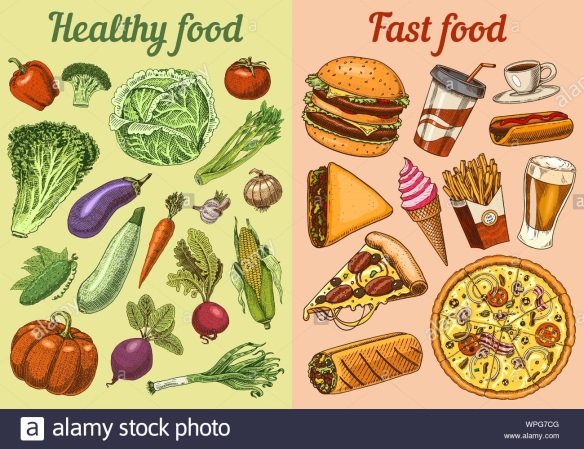 Recuerda.
Es importante comer más comidas
saludables, para el crecimiento 
y el desarrollo del cuerpo, 
y también con menor 
frecuencia alimentos no 
tan saludables. 
Dieta Equilibrada.